HOME
ABOUT
SERVICE
CONTACT
LOGO
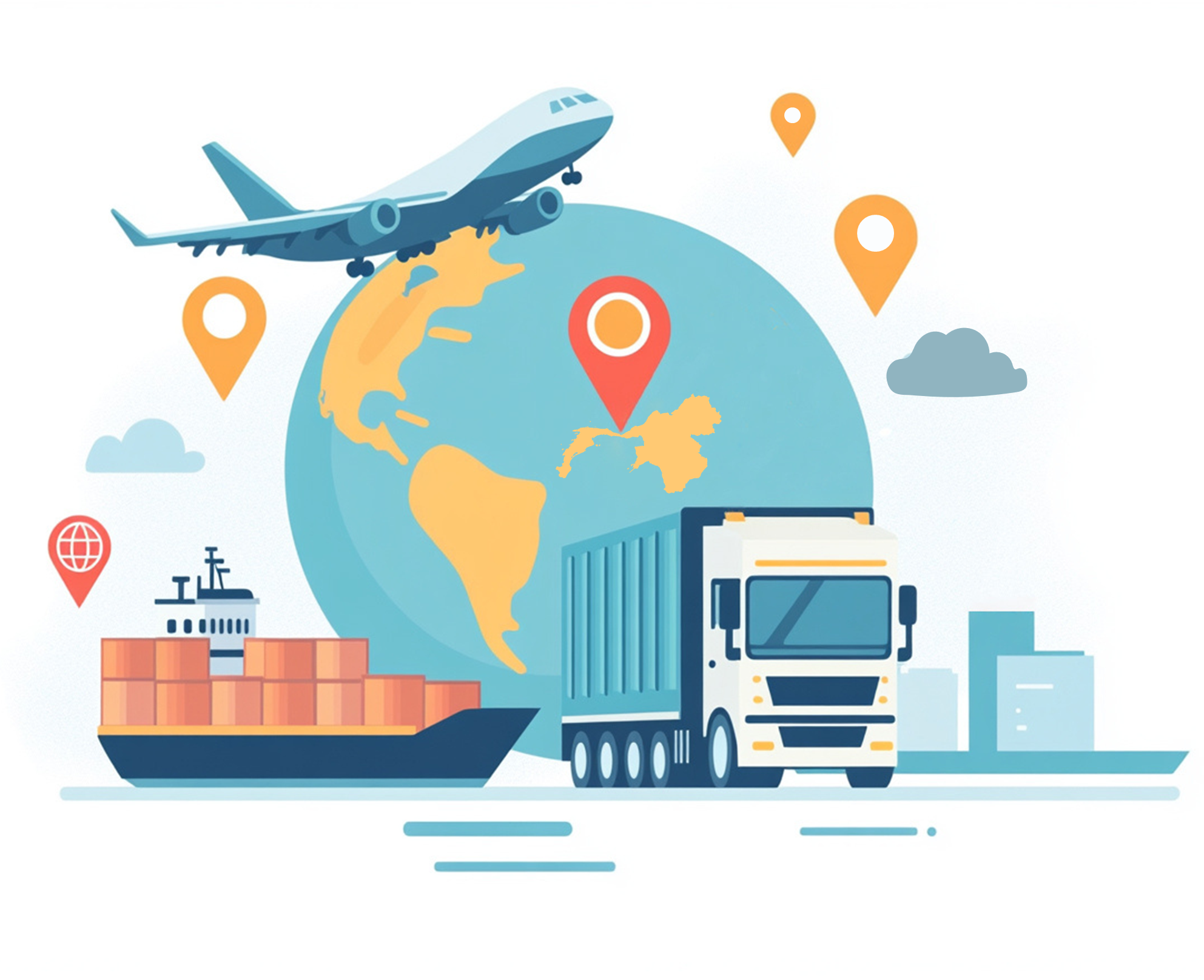 INTERNATIONAL TRADE
Comprehensive Visual Analysis of Global Trade Dynamics: Exploring Trends, Patterns, and Key Economic Indicators through 
International Trade Infographics.
INFOGRAPHICS
INTERNATIONAL TRADE INFOGRAPHICS
AMERICA
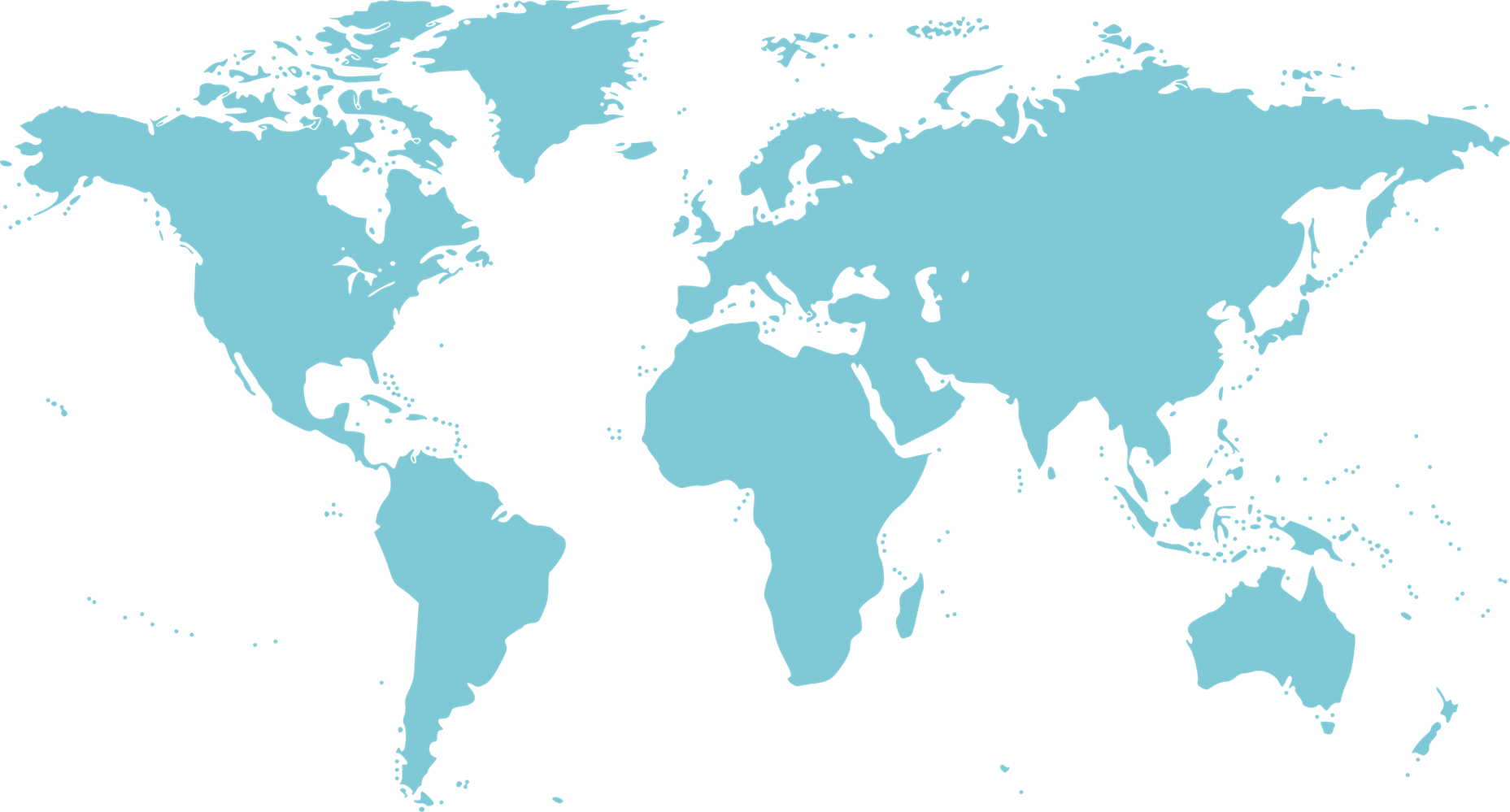 Elaborate on what you want to discuss.
EUROPE
Elaborate on what you want to discuss.
ASIA
Elaborate on what you want to discuss.
AFRICA
Elaborate on what you want to discuss.
OCEANIA
Elaborate on what you want to discuss.
INTERNATIONAL TRADE INFOGRAPHICS
3%
97%
73%
27%
AMERICA
AFRICA
Elaborate on what you want to discuss.
Elaborate on what you want to discuss.
82%
49%
18%
60%
40%
51%
OCEANIA
EUROPE
ASIA
Elaborate on what you want to discuss.
Elaborate on what you want to discuss.
Elaborate on what you want to discuss.
INTERNATIONAL TRADE INFOGRAPHICS
IMPORT FROM
EXPORT TO
Elaborate on what you want to discuss.
Elaborate on what you want to discuss.
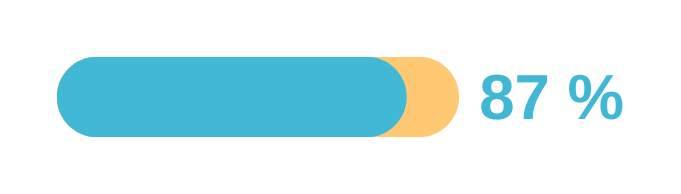 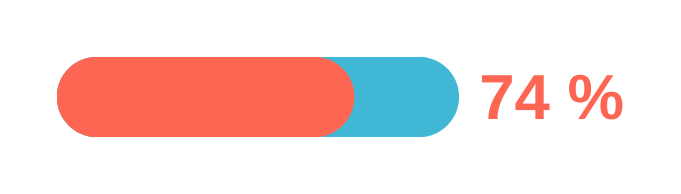 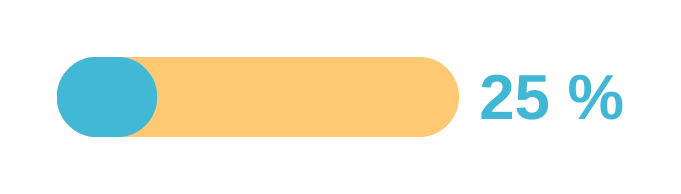 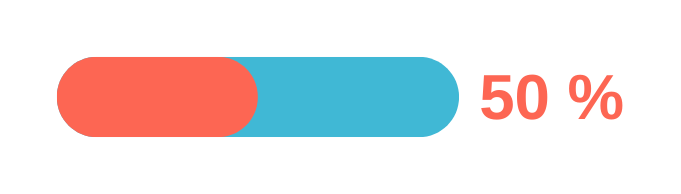 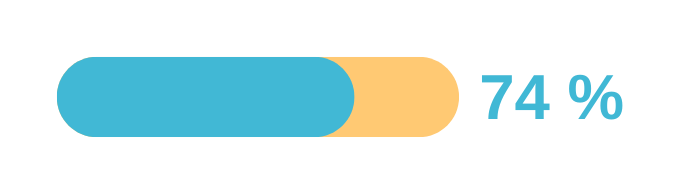 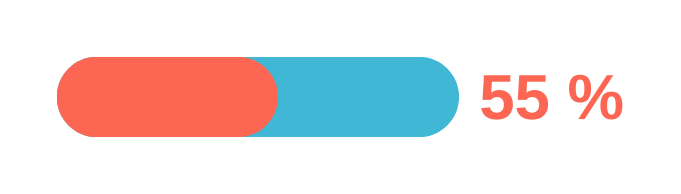 INTERNATIONAL TRADE INFOGRAPHICS
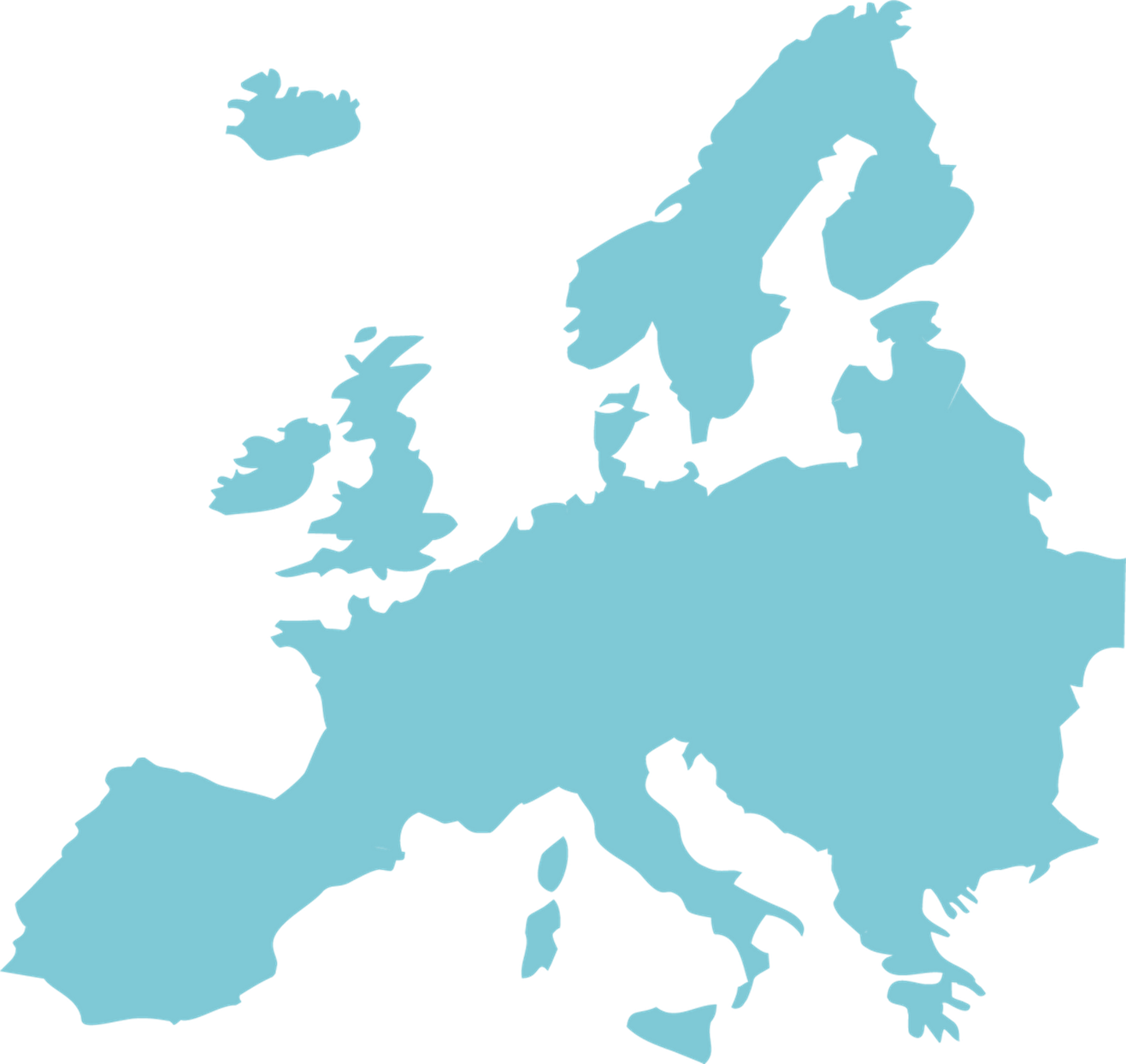 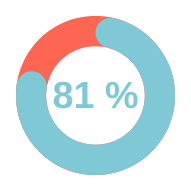 PORT 1
Elaborate on what you want to discuss.
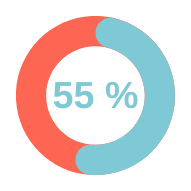 PORT 2
Elaborate on what you want to discuss.
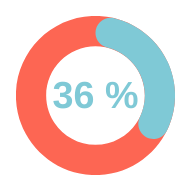 PORT 3
Elaborate on what you want to discuss.
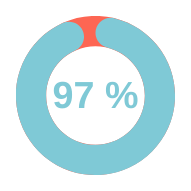 PORT 4
Elaborate on what you want to discuss.
INTERNATIONAL TRADE INFOGRAPHICS
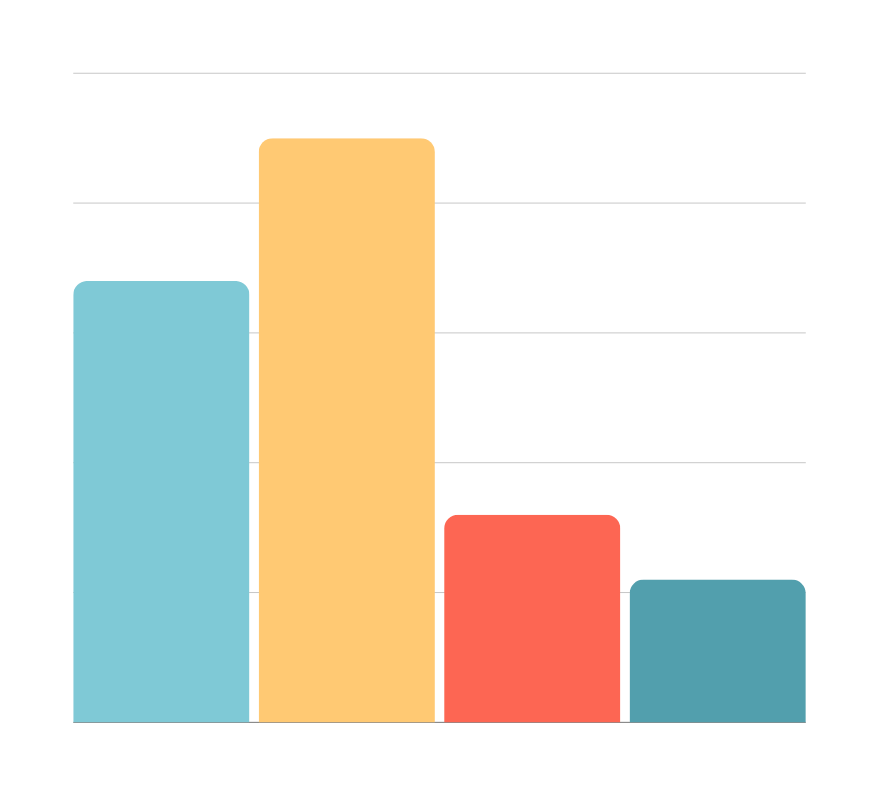 SERVICE ONE
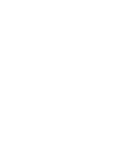 Elaborate on what you want to discuss.
SERVICE TWO
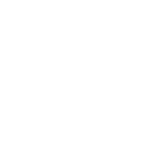 Elaborate on what you want to discuss.
SERVICE THREE
Elaborate on what you want to discuss.
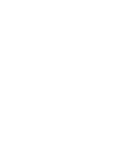 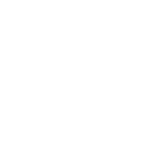 SERVICE FOUR
Elaborate on what you want to discuss.
Elaborate on what you want to discuss.
Elaborate on what you want to discuss.
Elaborate on what you want to discuss.
Elaborate on what you want to discuss.
INTERNATIONAL TRADE INFOGRAPHICS
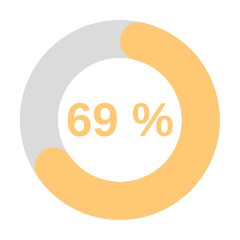 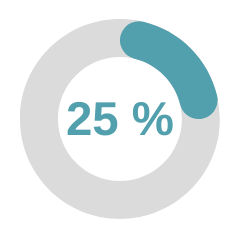 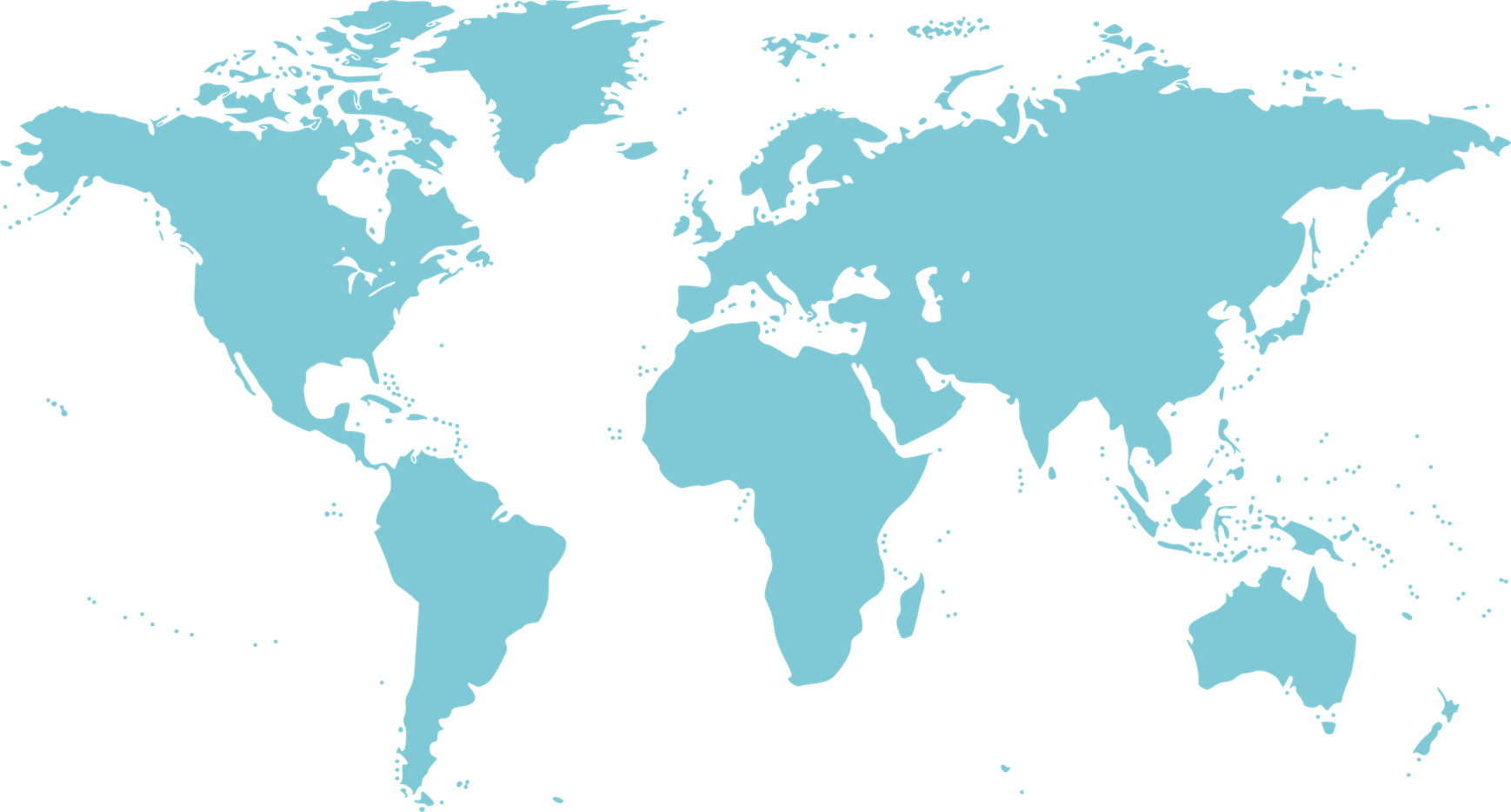 ROUTE 1
ROUTE 3
Elaborate on what you want to discuss.
Elaborate on what you want to discuss.
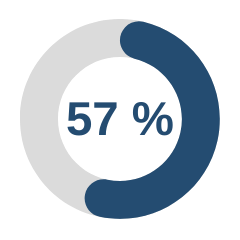 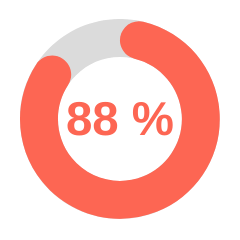 ROUTE 2
ROUTE 4
Elaborate on what you want to discuss.
Elaborate on what you want to discuss.
INTERNATIONAL TRADE INFOGRAPHICS
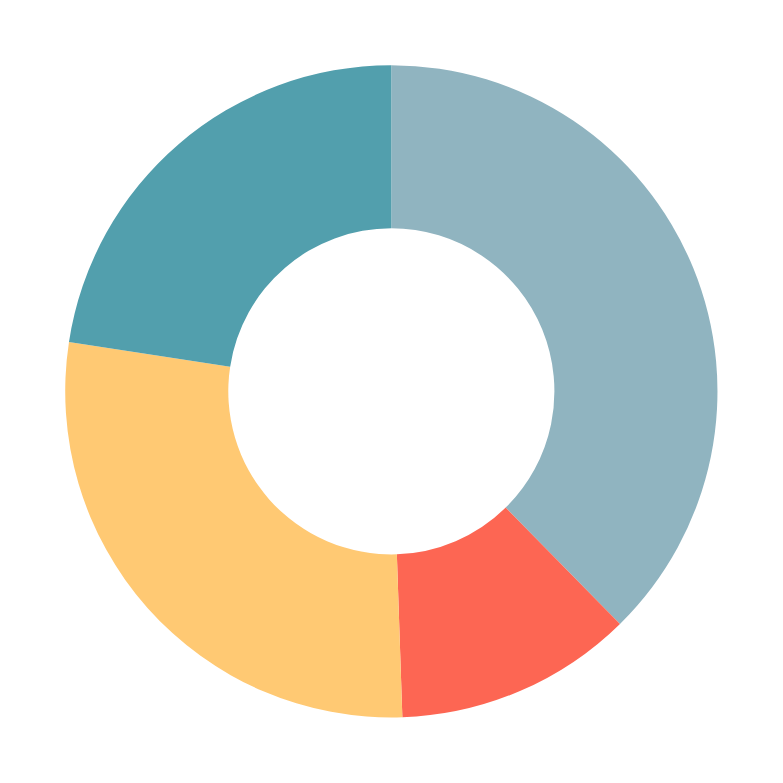 INTERNAL SALES
21%
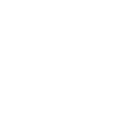 35%
EXTERNAL SALES
EXPORT SALES
26%
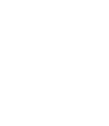 11%
TOTAL SALES
INTERNATIONAL TRADE INFOGRAPHICS
AMERICA
EUROPE
11%
76%
America offers a tapestry of experiences that cater to every kind of traveler. Its national parks, like Yellowstone and Yosemite.
The majestic Alps provide a playground for winter sports enthusiasts, while the Mediterranean coastline beckons with its sun-soaked beaches.
ASIA
AFRICA
35%
88%
From the bustling metropolises of Tokyo and Shanghai to the ancient temples of Angkor Wat and the serene beauty of the Himalayas, Asia offers.
From the vast deserts of the Sahara to the lush rainforests of the Congo Basin, Africa's landscapes are as varied as they are breathtaking.
INTERNATIONAL TRADE INFOGRAPHICS
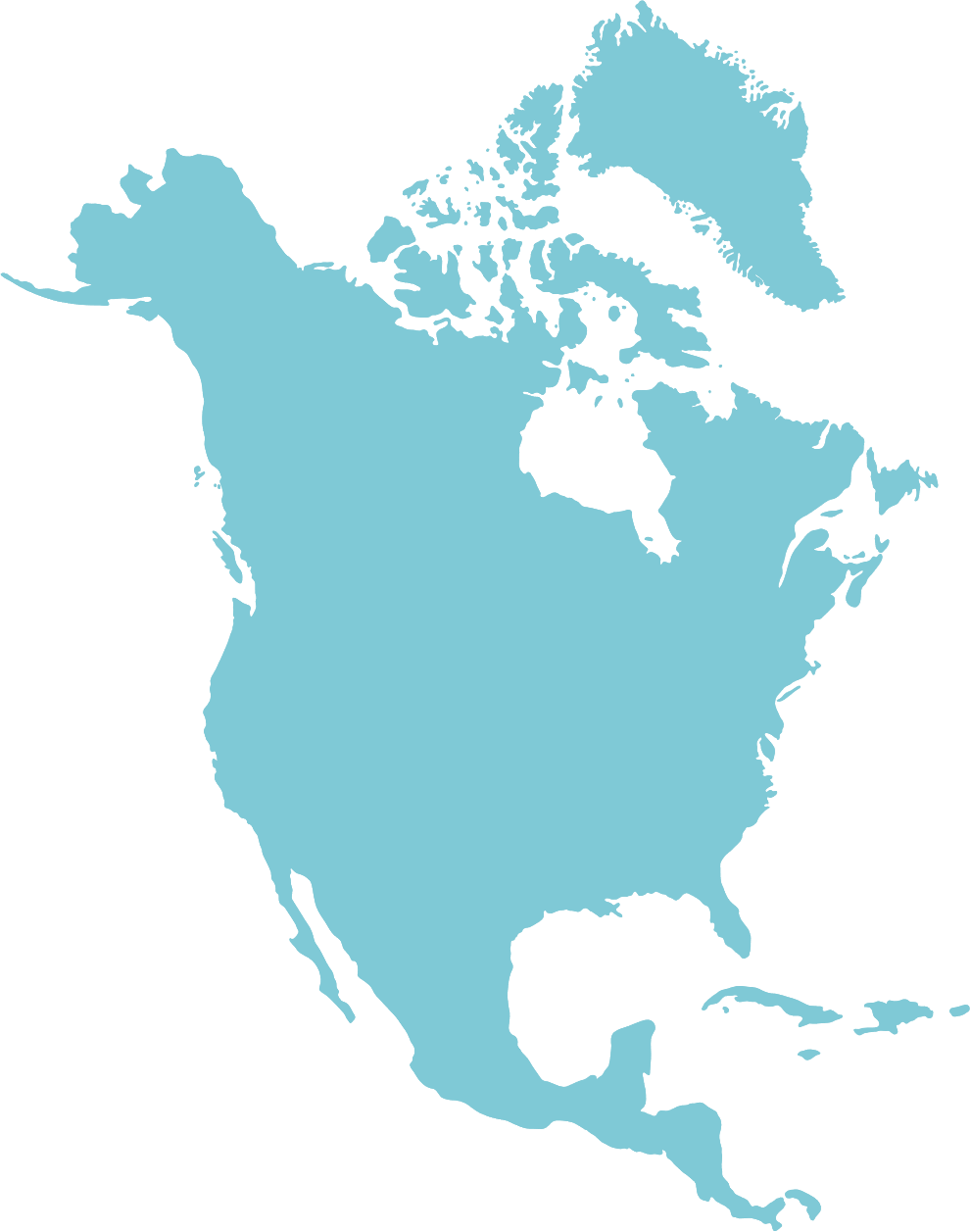 EARTH
Elaborate on what you want to discuss.
VENUS
Elaborate on what you want to discuss.
MERCURY
Elaborate on what you want to discuss.
INTERNATIONAL TRADE INFOGRAPHICS
MEAT
ALCOHOL
FURNITURE
CHEMISTRY
35%
56%
28%
11%
Elaborate on what you want to discuss.
Elaborate on what you want to discuss.
Elaborate on what you want to discuss.
Elaborate on what you want to discuss.
INTERNATIONAL TRADE INFOGRAPHICS
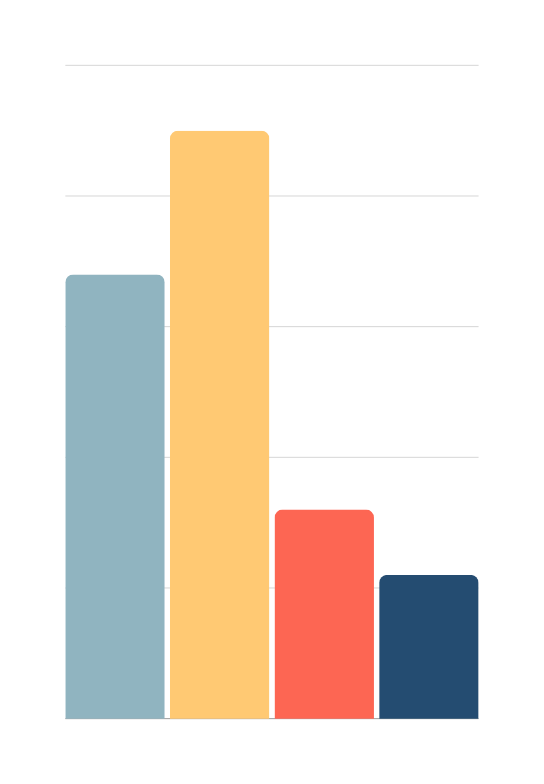 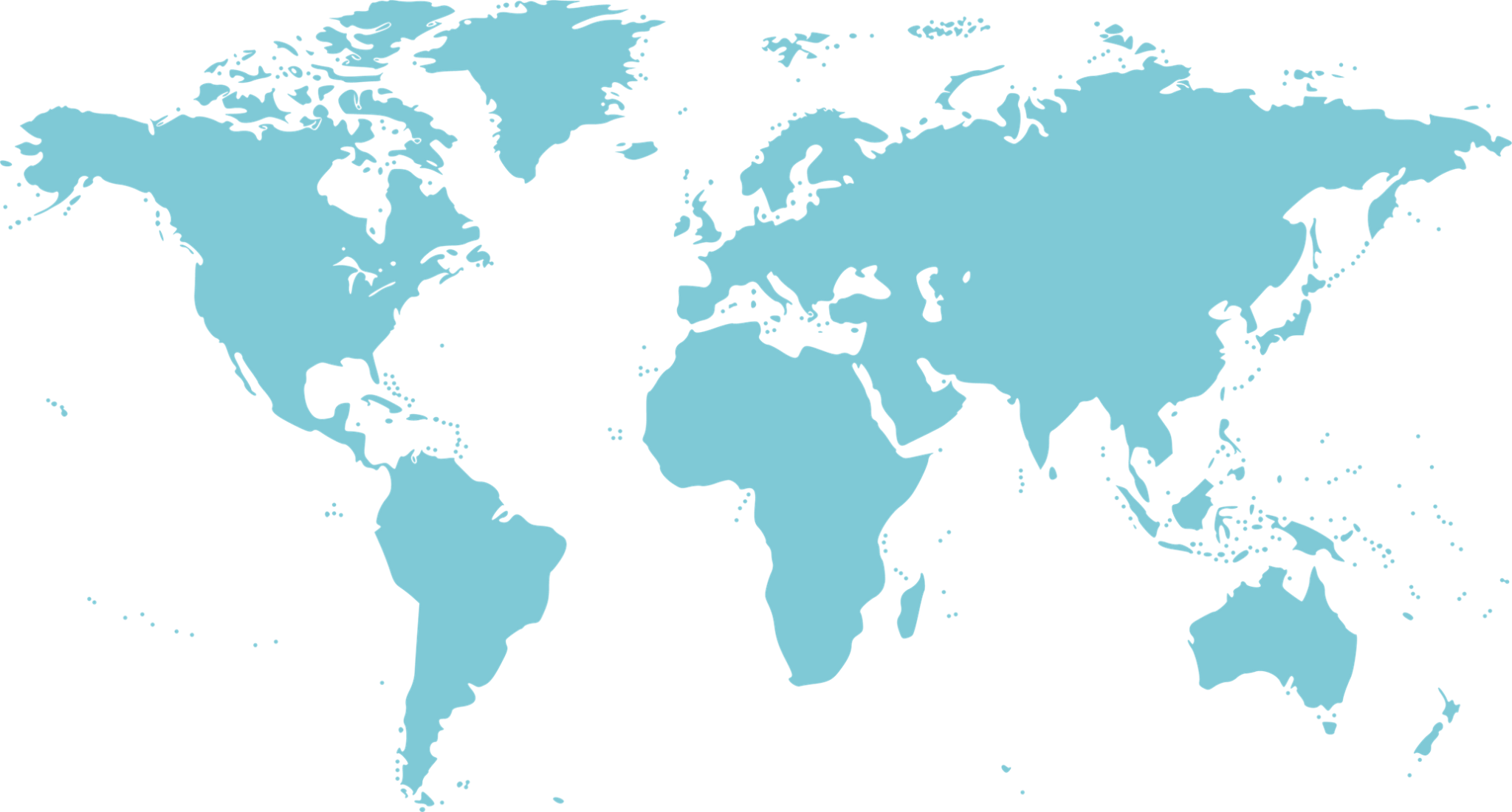 21M$
39M$
17M$
9M$
2024 MACHINE SALES SUMMARY
INTERNATIONAL TRADE INFOGRAPHICS
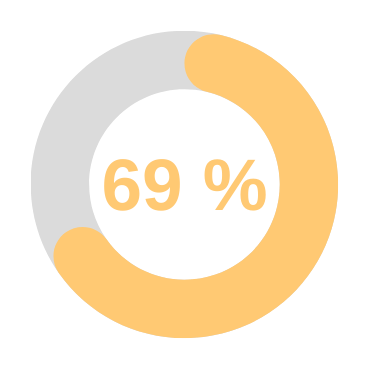 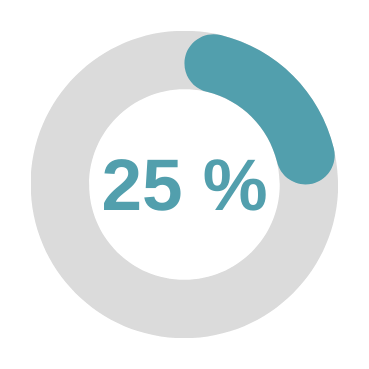 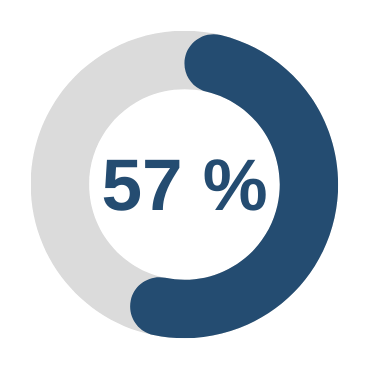 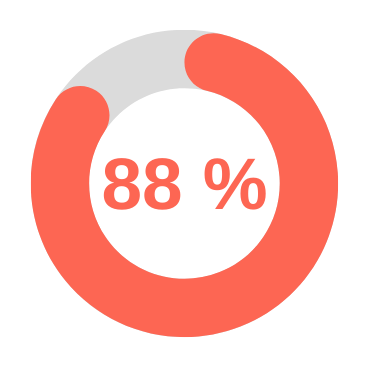 VENUS
17M$
MARS
9M$
MERCURY
12M$
JUPITER
23M$
RESOURCE 
PAGE
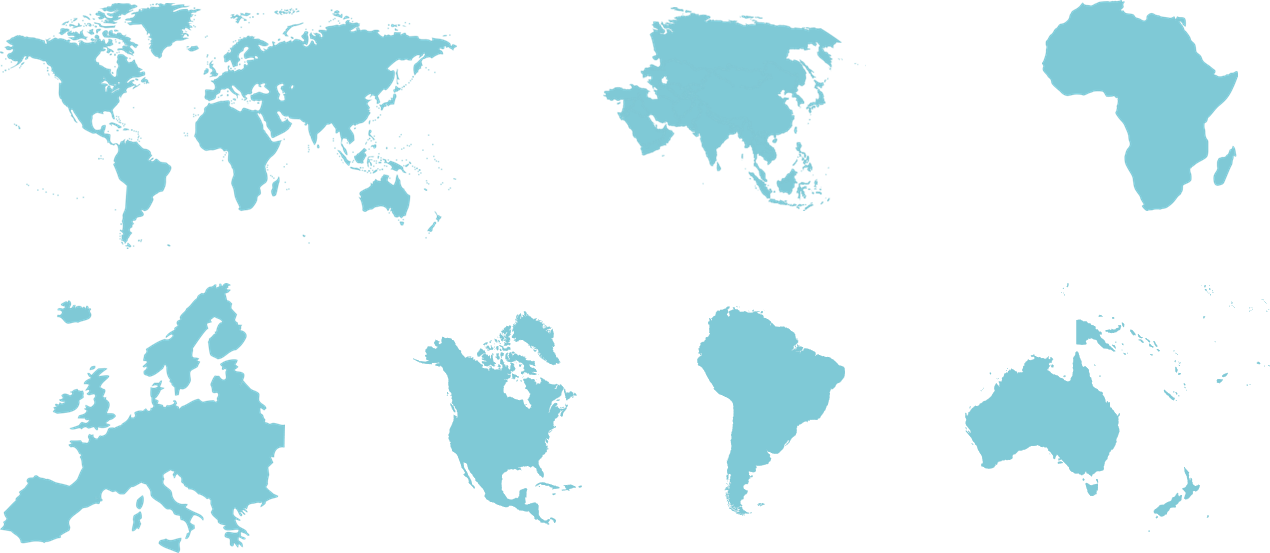 Use these design resources in your Canva Presentation.









You can find these fonts online too. Happy designing! 

Don't forget to delete this page before presenting.
This presentation template uses the following free fonts:
Titles: Archivo Black
Headers: Archivo Black
Body Copy: Arimo
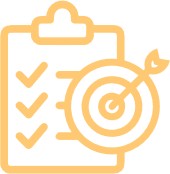 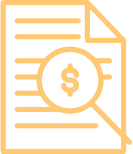 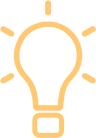 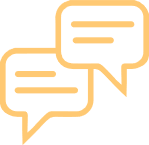 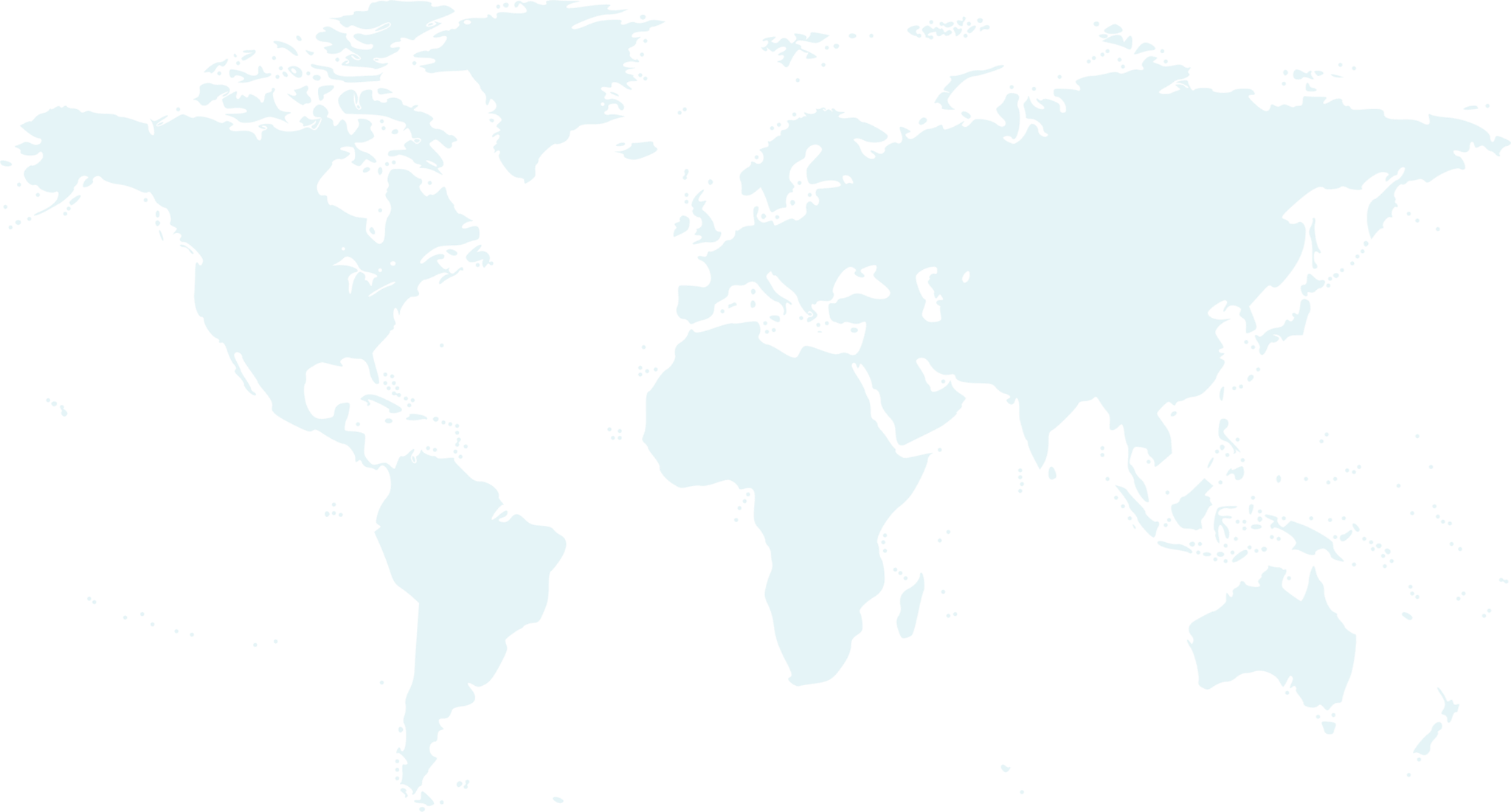 CREDITS
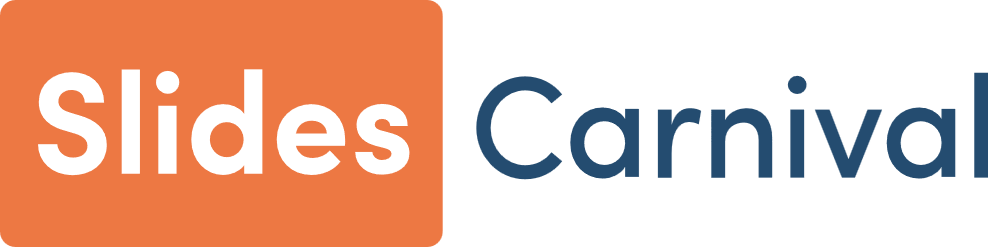 This presentation template is free for everyone to use thanks to the following:
SlidesCarnival for the presentation template
Pexels for the photos
Happy designing!